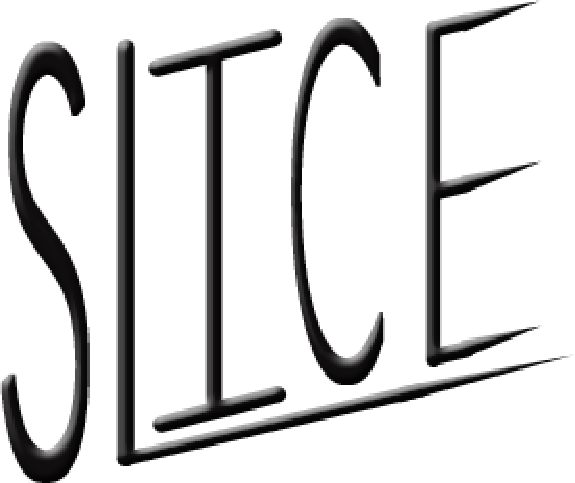 Title
Software Linked Interactive Competitive Environment
Software Requirements Specification
November 2nd, 2011
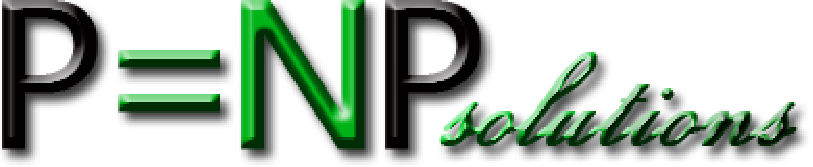 1
Welcome
Our Client:
Dr. Darren Lim
Associate Professor
Siena College
2
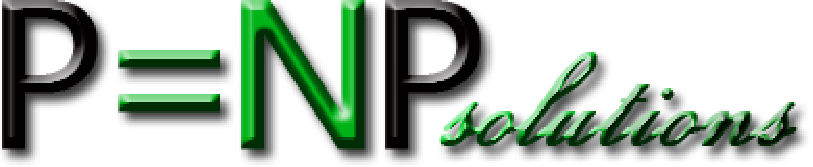 Agenda
Introduction
Restatement of Problem
Project Progression
User Case Narratives
Use Case Diagram
Data Flow Diagrams
Requirements Inventory
Prototypes
Next Steps
3
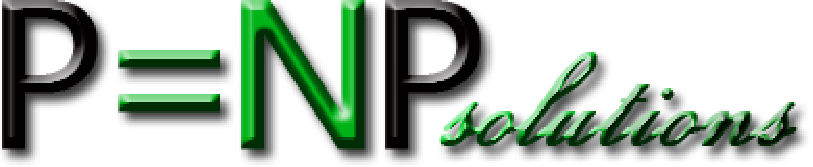 Introduction
Our Team
 
Zachary Fitzsimmons
Team Leader

Michael Pepe
Lieutenant

Anthony Parente
Systems Administrator 

Matthew Ferritto
Lead Webmaster

Renee Solheim
Document Analyst
4
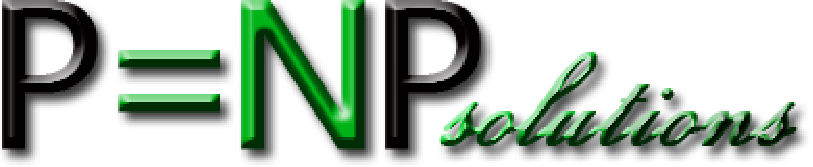 Agenda
Introduction
Restatement of Problem
Project Progression
User Case Narratives and Use Case Diagram
Data Flow Diagrams
Requirements Inventory
Prototypes
Next Steps
5
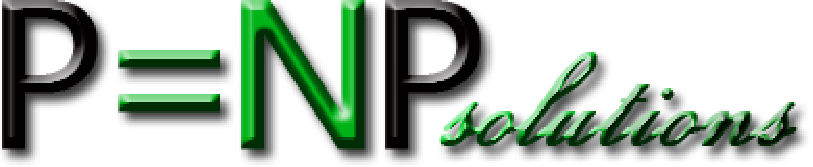 Restatement of the Problem
Competitive Programming Contests
Problem submission/timing
Messaging between participants/judges
Scoreboard
6
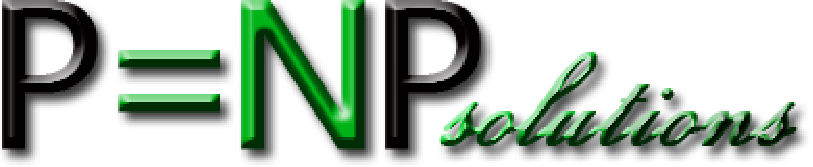 Agenda
Introduction
Restatement of Problem
Project Progression
User Case Narratives
Use Case Diagram
Data Flow Diagrams
Requirements Inventory
Prototypes
Next Steps
7
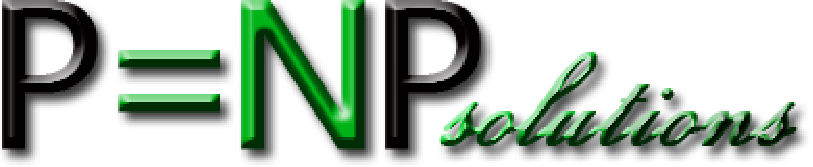 Project Progression
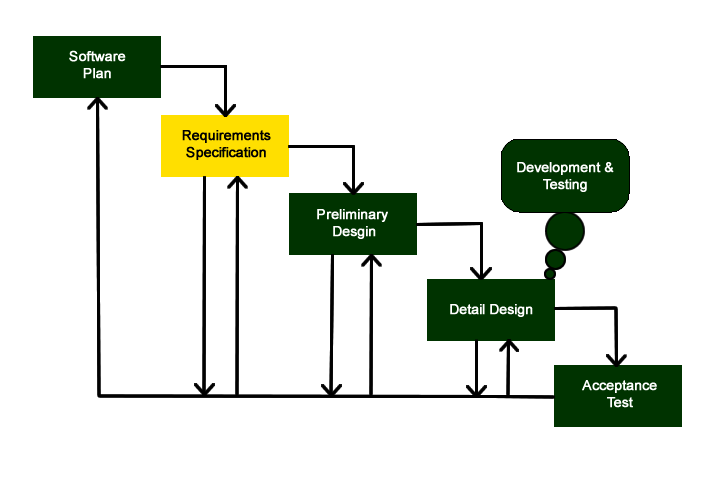 8
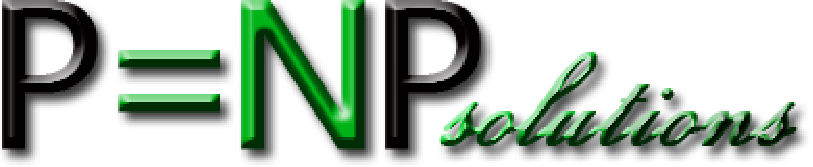 Agenda
Introduction
Restatement of Problem
Project Progression
User Case Narratives
Use Case Diagram
Data Flow Diagrams
Requirements Inventory
Prototypes
Next Steps
9
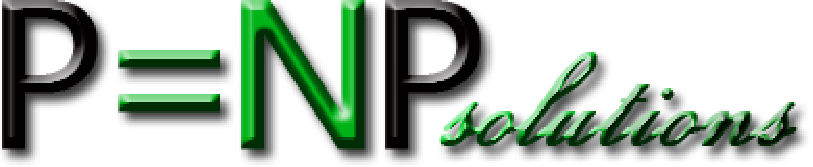 User Case Narratives
Describes what a user can do as a story
Provides a description of how each user interacts with the system
10
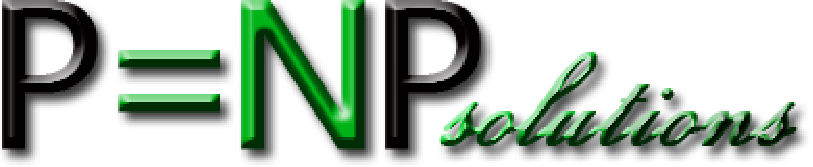 User Case Narratives
Participant User Case Narrative
Log In/Authenticate
Receive Username and Password
View the Contest Scoreboard While Active
Submit Problem Submission Sourcecode
Send Clarification-Requests to Judges
Receive Publically Broadcasted Messages
11
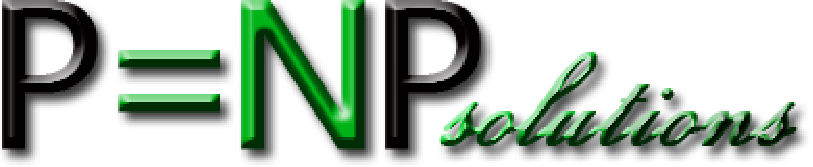 User Case Narratives
Team Advisor User Case Narrative
Log In/Authenticate
Receive Username and Password
View the Contest Scoreboard While Active
Receive Publically Broadcasted Messages
12
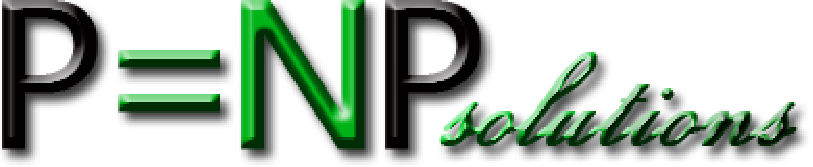 User Case Narratives
Team Advisor User Case Narrative
Log In/Authenticate
Receive Username and Password
View the Contest Scoreboard While Active
Receive Publically Broadcasted Messages
13
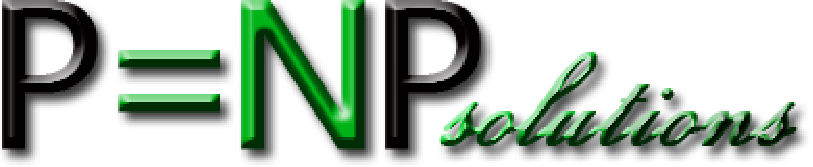 User Case Narratives
Judge User Case Narrative
Log In/Authenticate
Receive Username and Password
View the Contest Scoreboard At Any Point
Review Participant Problem Submissions
Answer Participant Clarification-Requests
Send and Receive Publically Broadcasted Messages
14
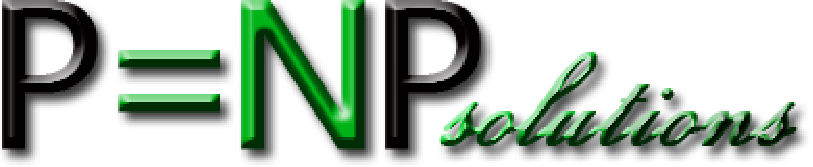 User Case Narratives
Scoreboard Judge
A Judge with Extra Permissions
Able to Update the Contest Scoreboard
Receive Data From Judges Concerning Participant Problem Submissions
15
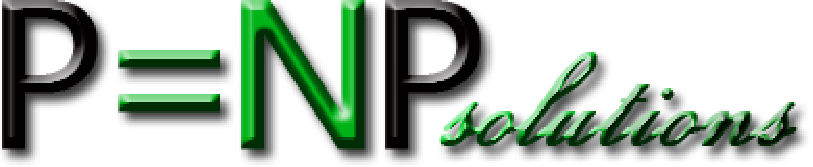 User Case Narratives
Administrator User Case Narrative
Log In/Authenticate
Receive Username and Password
Send Publically Broadcasted Messages
Able to Complete the Initial Contest Set-Up
Create All Other User Accounts
Grant One Judge User, Scoreboard Judge Permissions
Upload Contest Problem Input/Output
Set Contest Start and Stop Times
Choose Allowed Programming Languages
Set the Times the contest Scoreboard is Active
16
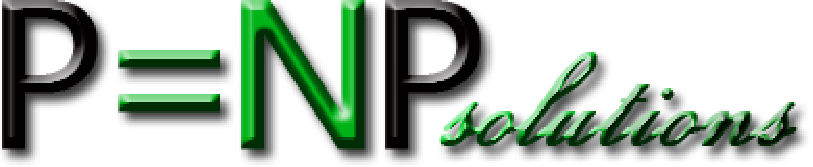 Agenda
Introduction
Restatement of Problem
Project Progression
User Case Narratives
Use Case Diagram
Data Flow Diagrams
Requirements Inventory
Prototypes
Next Steps
17
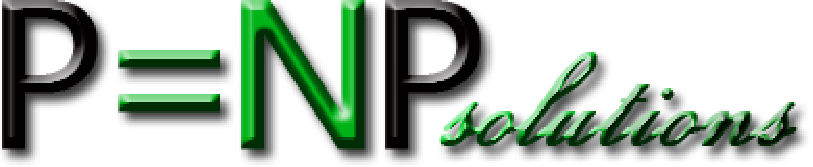 Use Case Diagrams
UML (Unified Modeling Language ) Use Case Diagrams present a graphical overview of the functionality for a system.  It uses ‘Actors’ (human and non-human) to represent the users, and their goals, represented by ‘Uses’, as well as any dependencies or inheritance between them, represented by specific lines or arrows. The diagram shows what system functions are the performed by each actor
18
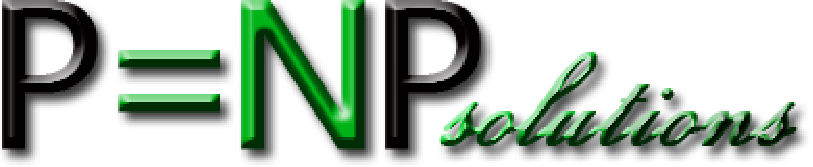 Use Case Diagram:Legend
System Boundary:
Where the users, human and non-human, located on the outside of the boundary,  interact with the uses, located on the inside of the boundary, within the system
Uses:
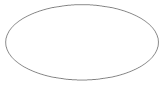 The Activities that interact with the actors outside of the system
19
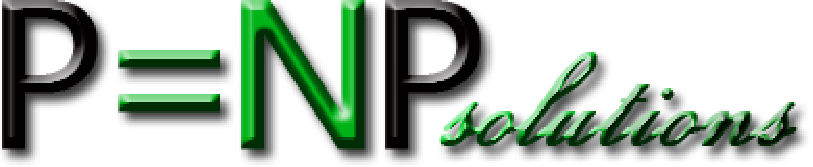 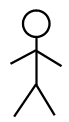 Left Actor:
Human users which interact with the uses within the system
Right Actor:
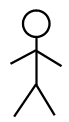 Non-Human users which interact with the uses within the system
Includes Arrow:
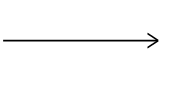 Specific items that are included within the connected
Inherits Arrow:
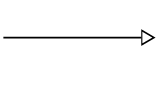 Shows subuses of the given uses or actors which are not necessarily accessed when the parent is accessed
20
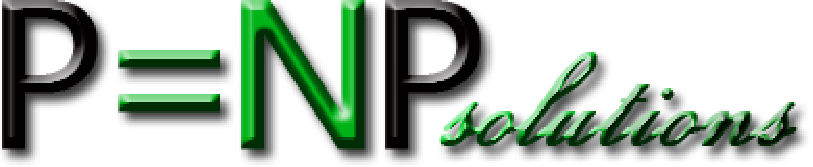 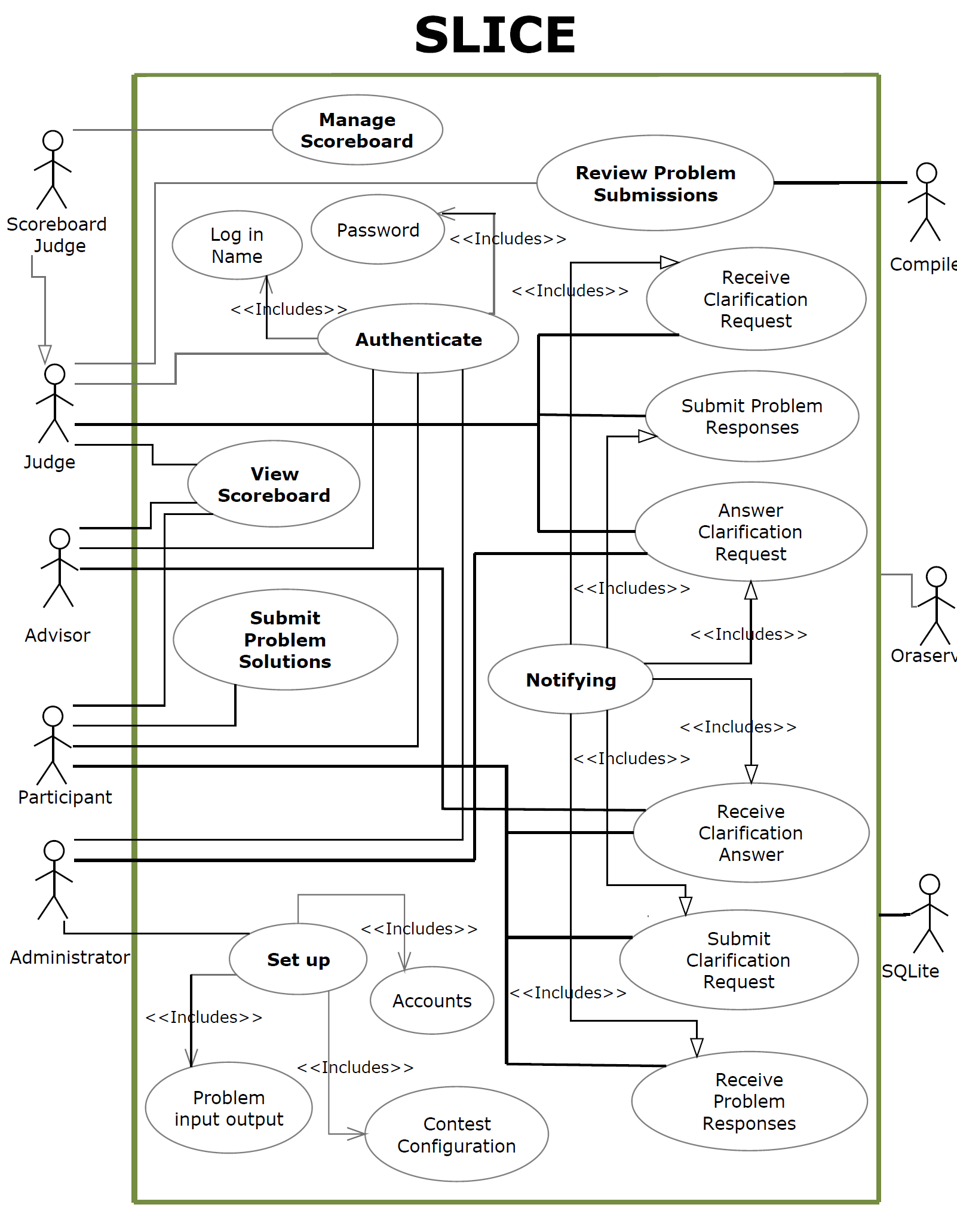 21
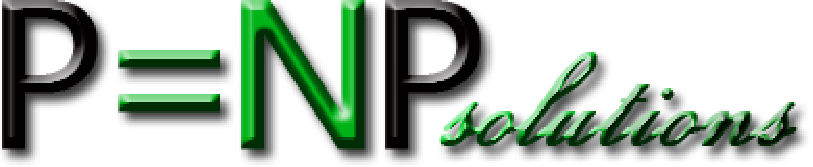 Agenda
Introduction
Restatement of Problem
Project Progression
User Case Narratives
Use Case Diagram
Data Flow Diagrams
Requirements Inventory
Prototypes
Next Steps
22
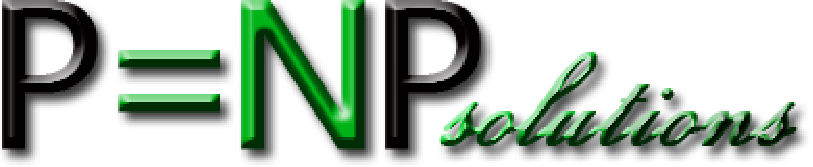 Data Flow Diagrams
Data Flow Diagram show how data flows and is transformed in SLICE
23
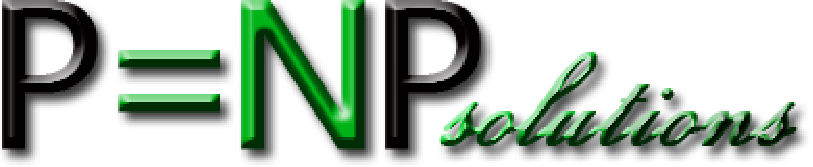 Data Flow: Legend
Process

                  Data Flow

		 Data Store


		Entity
24
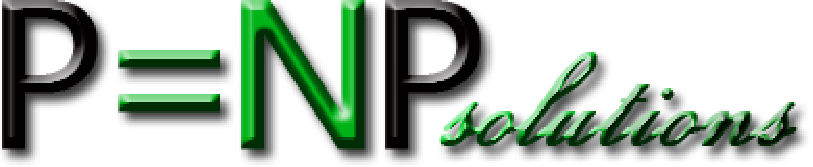 Context Diagram
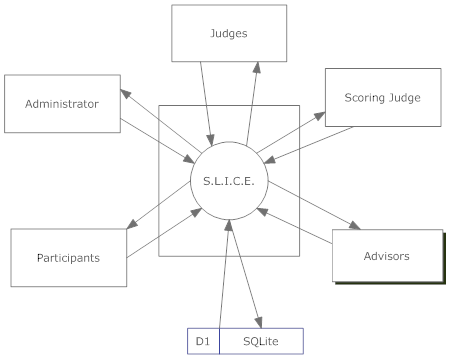 25
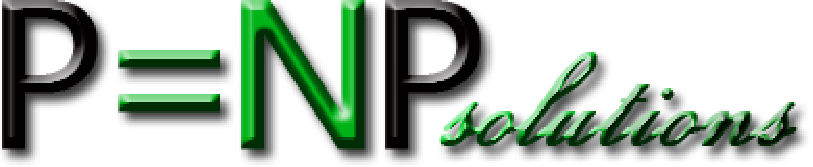 Level 0
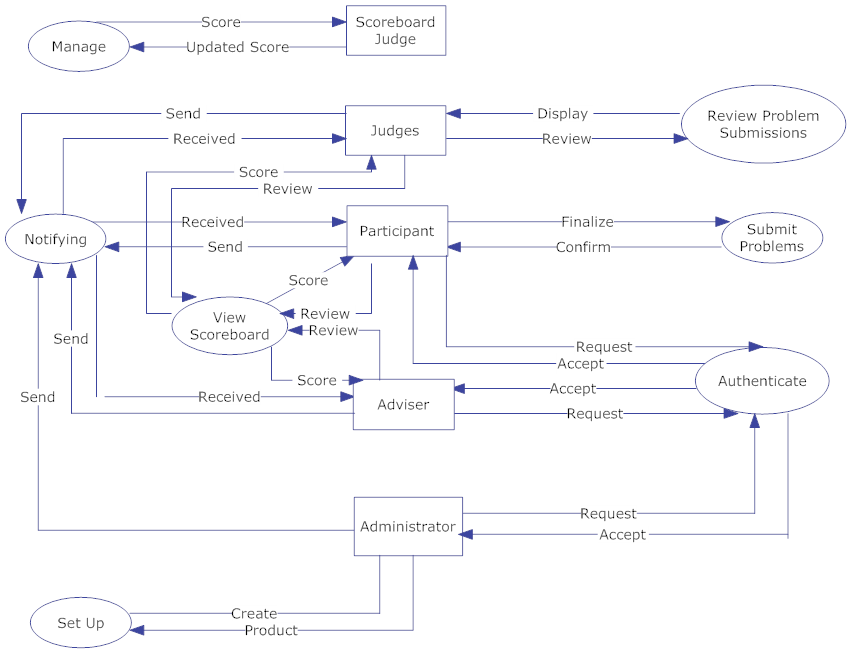 26
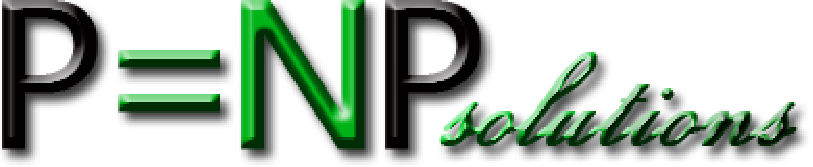 Level 1
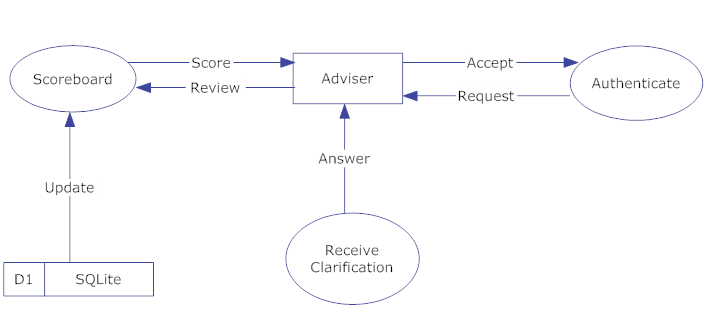 27
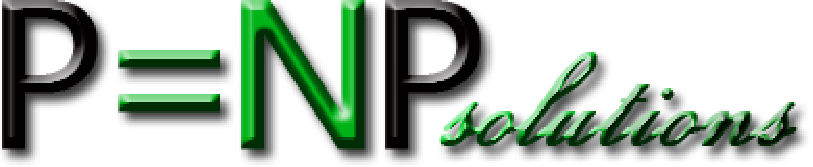 Agenda
Introduction
Restatement of Problem
Project Progression
User Case Narratives
Use Case Diagram
Data Flow Diagrams
Requirements Inventory
Prototypes
Next Steps
28
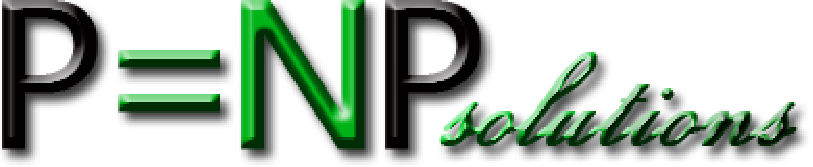 Requirements Inventory
Functional Requirements – Participant User
Logs onto and off of SLICE
Views contest scoreboard
Submits problem submission sourcecode
Participates in messaging capabilities with judges
Receives publically broadcasted messages
29
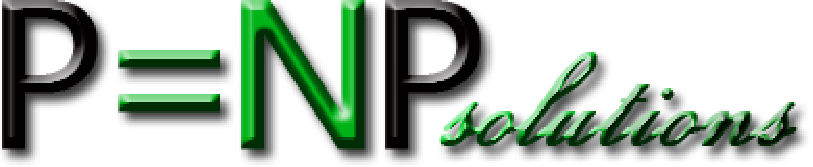 Requirements Inventory
Functional Requirements – Team Advisor User

Logs onto SLICE

Views contest scoreboard

Receives publically broadcasted messages
30
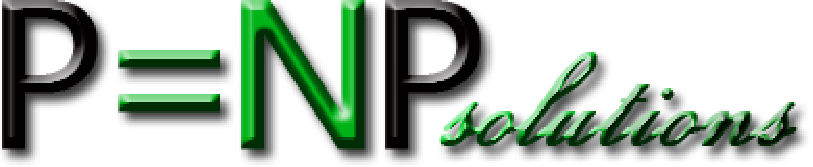 Requirements Inventory
Functional Requirements – Judge User
Logs onto and off of SLICE
Views contest scoreboard
Reviews Participant problem submissions
Participates in messaging capabilities with Participants
Sends publically broadcasted messages
31
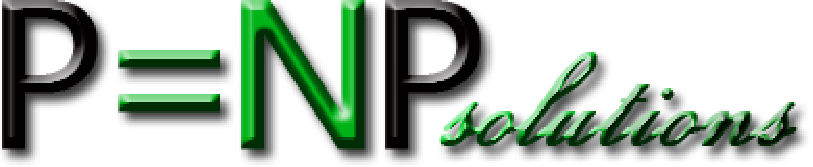 Requirements Inventory
Functional Requirements – Scoreboard Judge

Judge user with extra permissions

Receives correct problem submissions

Updates contest scoreboard
32
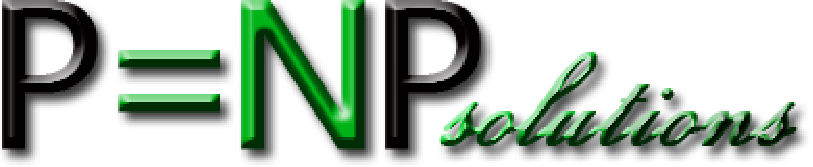 Requirements Inventory
Functional Requirements – Administrative User
Log onto and off of SLICE
Participate in messaging capabilities with users
Complete initial contest set-up
33
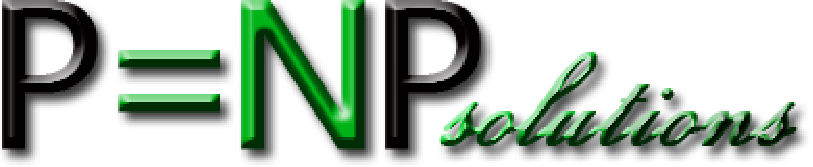 Requirements Inventory
Non-Functional Requirements
The system will be easily maintained
 The system will be stable
 The system will be viewable on multiple browsers
 The system will run efficiently
The system will be user friendly
34
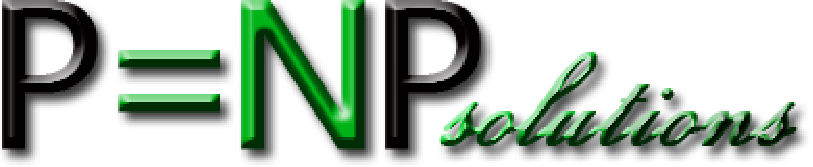 Agenda
Introduction
Restatement of Problem
Project Progression
User Case Narratives
Use Case Diagram
Data Flow Diagrams
Requirements Inventory
Prototypes
Next Steps
35
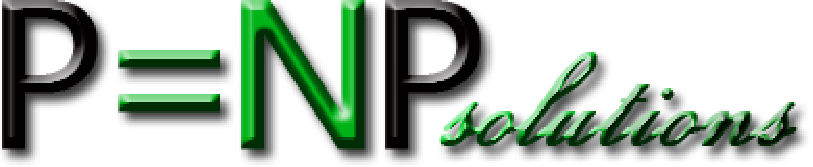 Prototypes
36
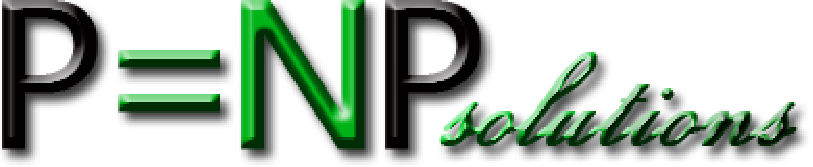 Agenda
Introduction
Restatement of Problem
Project Progression
User Case Narratives
Use Case Diagram
Data Flow Diagrams
Requirements Inventory
Prototypes
Next Steps
37
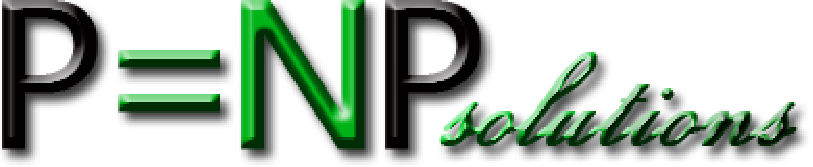 Next Steps
Preliminary Design – December 2010
Detailed Design – Spring 2011
Acceptance Test – Spring 2011
38
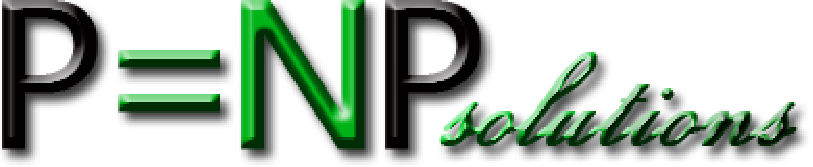 Thank You
Any Questions??
39
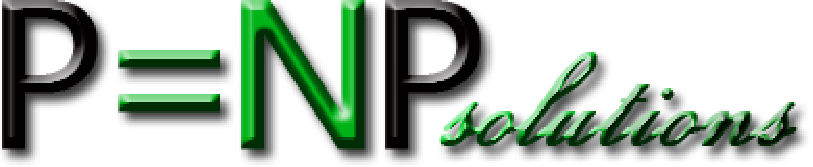